pTask: A Smart Prefetching Scheme for OS Intensive Applications
Prathmesh Kallurkar, Smruti R. Sarangi
Indian Institute of Technology Delhi
1
Outline of the talk
2
Why Instruction Prefetching for OS Intensive Applications
Each task has a different instruction footprint.
Parse web
request
Create 
page
Combined size of instruction footprints of all tasks is larger than the instruction cache
Interrupt
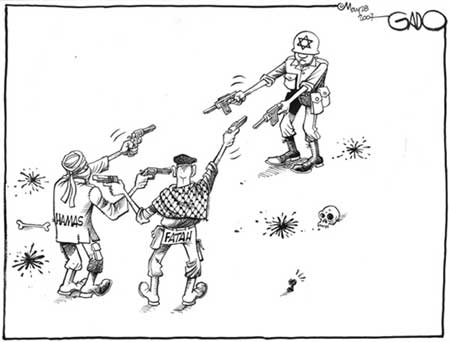 Write
System call
Read 
System call
System call
Time
Application
Why another instruction prefetcher
Storage overhead of additional structures would make it difficult for the deployment of such sophisticated prefetchers in real systems
4
What are we proposing
pTask uses in-memory data structures to store the prefetch information
5
Apache: Variation in i-cache hit rate
Tasks: system call handlers, interrupt (top half and bottom half) handlers, scheduler, applications
i-cache hit rate drops mostly when we switch from one task to another
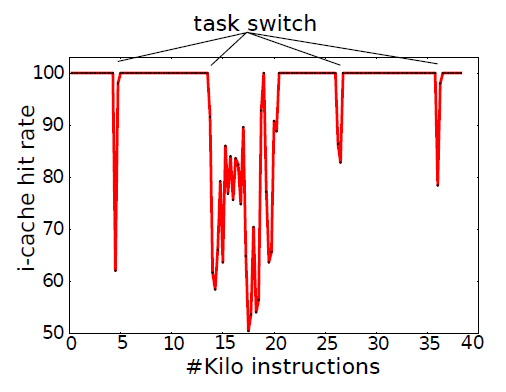 Crux of our technique:
Do not run prefetching all the time
Prefetch only when transitioning from one task to another
6
Identify prefetchable execution blocks
libC functions that perform system call
Core functionality of OS tasks
Execution block of 125 functions
OS Events
HyperTask
1) System call
2) Interrupt (top-half)
3) Interrupt (bottom-half)
4) Schedule routine
Time
HyperTasks
System Execution
Application
(Execution between two system calls)
OS
Parse query
Create reply
System call
Interrupt
Bottom Half
Scheduler
Read file
Page fault
SCSI
schedule()
8
Leverage repetitive execution pattern for prefetching
Time
Overview of the scheme:
Normal
Profile
Prefetch the HyperTask’s frequently accessed functions into the i-cache before executing it
Record the execution pattern of the HyperTask and find the list of frequently accessed functions.
Slower than baseline 
Faster than baseline 
9
Outline of the talk
10
Benchmarks
Network:
1) Apache: Web server (Apache)
2) ISCP: Secure copy file from remote machine to local machine (SCP)
3) OSCP: Secure copy file from local machine to remote machine (SCP)
Database: 
4) DSS: Decision Support System (TPCH: Query 2)
5) OLTP: Online Transaction Processing (Sysbench benchmark suite)
File system
6) Find: Filesystem browsing (Linux utility application Find)
7) FileSrv: Random reads and writes to file (Sysbench benchmark suite)
8) MailSrvIO: Imitate file operations of a mail server (Filebench benchmark suite)
11
Instruction break up
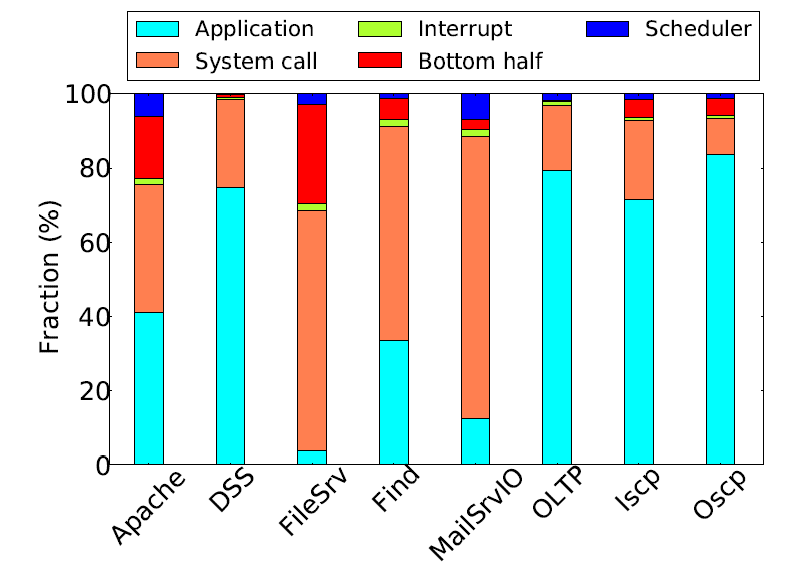 Interrupt handlers 
(top-half and bottom-half) 
should also be considered for 
Instruction prefetching
20% for Oscp
90% for FileSrv
12
13/40
Break-up of i-cache’s hit rate and evictions
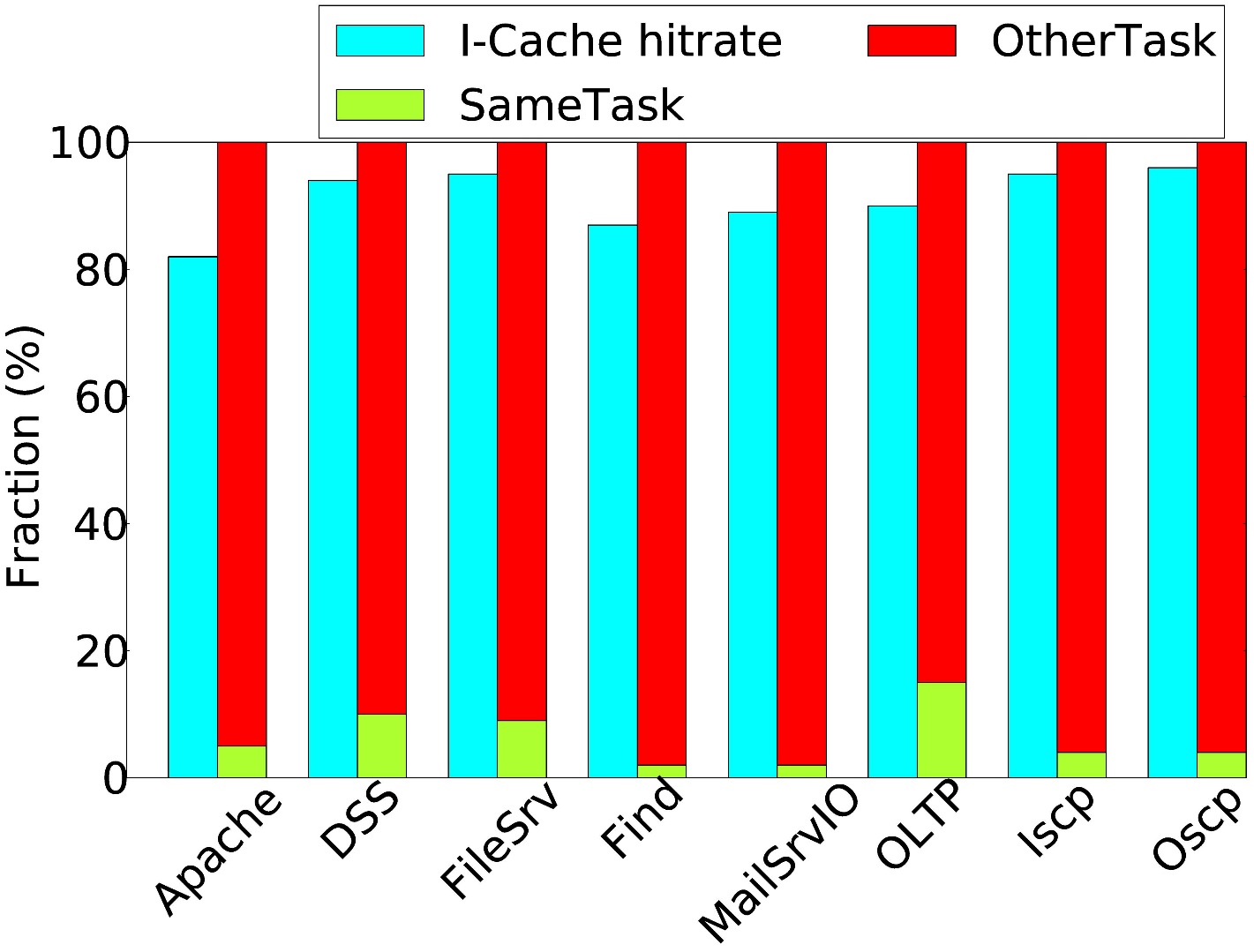 breakup of evictions
hit rate
i-cache hit rate: OS intensive applications (80-90%) SPEC/PARSEC (>99%)
Most i-cache evictions occur because of inter-HyperTask competition
Challenge 1: Which functions should be prefetched?
9/10 profile runs
10 profile runs
f
d
f
d
e
e
j
b
b
c
c
j
a
a
Start:
: End
1/10 profile run
g
g
i
i
h
h
Classes of functions based on their frequency in profile runs:
10 %  (1/10)
90 % (9/10)
100 %  (10/10)
Challenge 1: Which functions should be prefetched?
Prefetch functions that were
called in all profile runs (100%)
Prefetch all functions (>0%)
Advantage: Will be able to prefetch most functions

Disadvantage: Many prefetch operations may remain unused
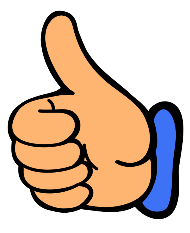 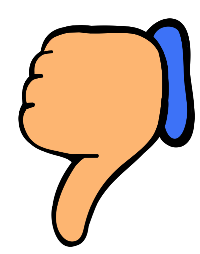 Disadvantage: Will be able to prefetch limited  number of functions only
Advantage: Most of the prefetch will be used
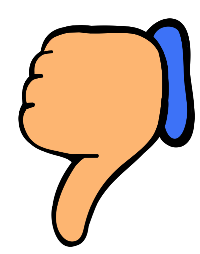 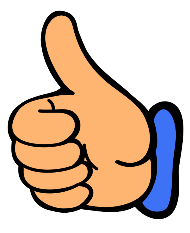 Classes of functions based on their frequency in profile runs:
e
b
h
j
i
f
a
c
d
g
10 %  (1/10)
90 % (9/10)
100 %  (10/10)
16/40
Challenge 1: Which functions should be prefetched?
PX=prefetch functions that were accessed in x% of the invocations
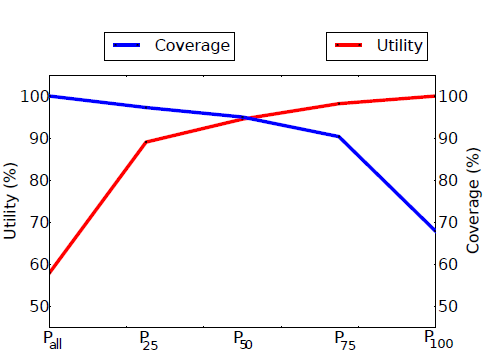 #accessed lines found in prefetch list
Coverage =
#lines accessed by the HyperTask
#lines in prefetch list that were accessed
Utility =
#total lines in the HyperTask
Choose P50
What we want ->  High Coverage and High Utility
Challenge 2: How many times should we profile?
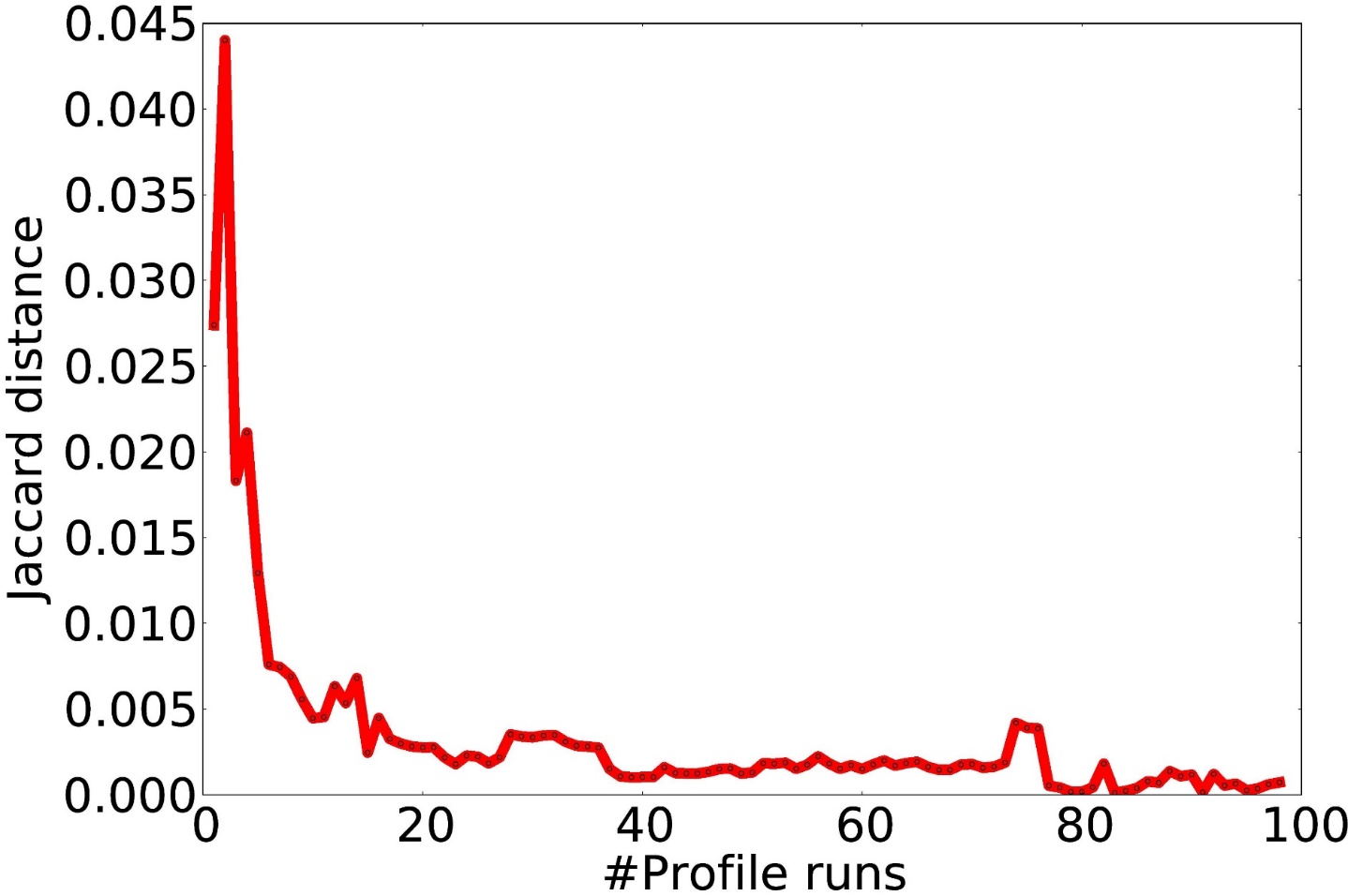 Create a Prefetch list at the end of each profile run
After 10 profile runs, JaccardDistance < 0.005
Plot the JaccardDistance between the Prefetch lists created at the each of consecutive profile runs
17
Outline of the talk
18
Execution Model With pTask routines
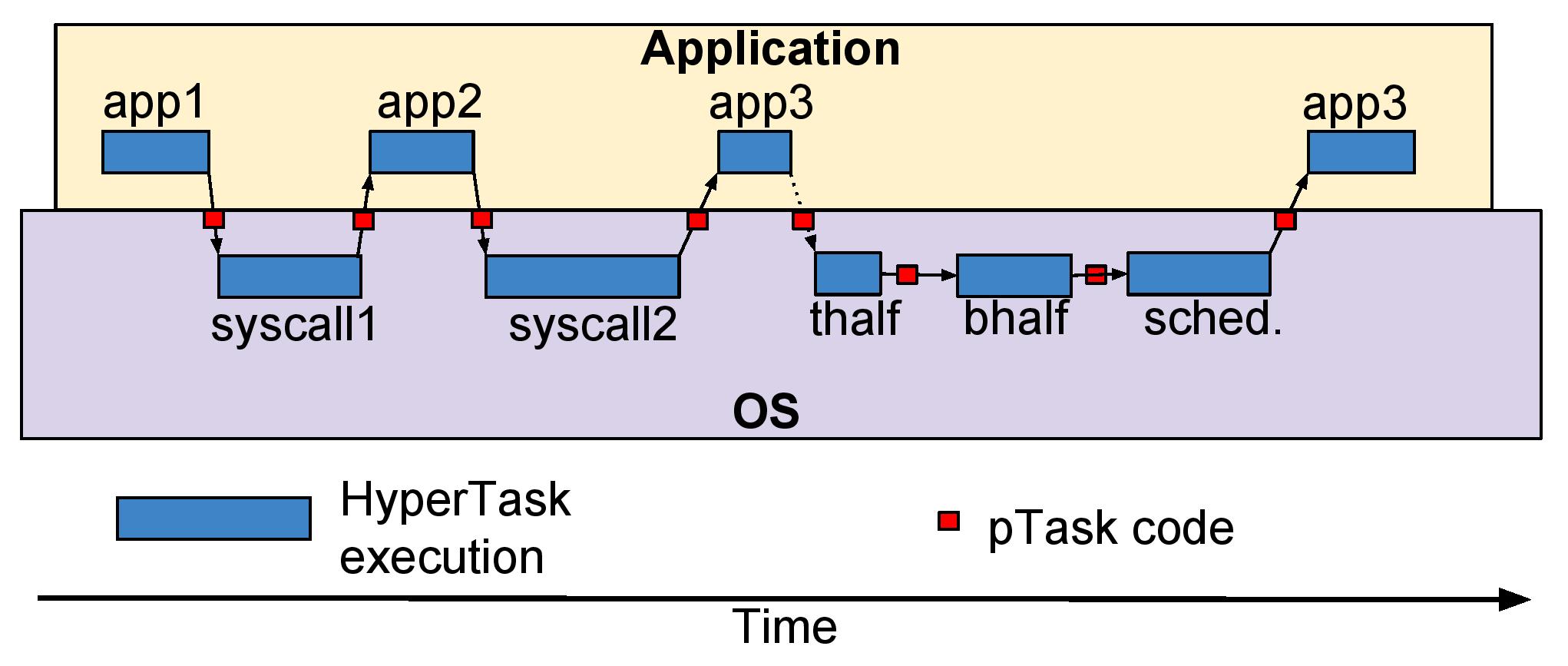 pTask routines are called before starting each HyperTask
19
Outline of the design section
20
Function annotation in OS and Application executables
Add marker instruction to each function
Add header to each executable
(Function Map)
Function foo () {
recordFunc 0
….
}
Function bar() {
recordFunc 1
…
}
Function foo () {
….
}

Function bar() {
…
}
21
Profiling: Recording Function Execution
No. of functions in the executable
Function Vector
(stored in memory)
Set bit number 5
Set bit number 0
All bits are set to ‘0’ at the start of a profile run
Function call sequence:
foo(): recordFunc 0
func(): recordFunc 5
Bit of each executed function should be set to ‘1’ at the end of profile run
22
Outline of the design section
23
Identifying Application HyperTasks
Application HyperTask: user process’ execution between two system calls
Encode the sequence of functions called by the user process between two system calls
Captured using two 256-bit registers: pathSum and pathVector
i = n % 256
pathVec[i]
== 0
recordFunc n
Y
pathSum += i
pathSum (left-shift) i
pathVec[i] = 1
Identifying OS HyperTasks
System calls:
Naïve approach: Use system call ID (as defined by the OS developer)
Read system call
Write system call
Network socket
Disk file
Both versions have different instruction sequences
How to differentiate at run-time: 
Use ID of the application HyperTask that executed just before the system call
Identifying OS HyperTasks
Add special instruction at the beginning of schedule()
Program counter of the bottom half handler’s routine
Interrupt ID
ID of the previous application HyperTask
Outline of the design section
27
Profile Store
Function Vector
(End of profile run)
Increment frequencies of functions 3,6,9
Profile Store
(in-memory)
28
Prefetch Store
Profile Store
(in-memory)
Choose functions that satisfy P50 criteria
Functions deemed to be frequent
for HyperTask H1:
3, 6, 9
Prefetch Store
(in-memory)
29
Outline of the design section
30
Normal mode
HyperTask boundary
Execute HyperTask
Step 1: Locate prefetch list and issue prefetch operations
Step 2: Execute HyperTask

recordFunc instruction: 
Treat as NOP for OS HyperTasks
Update application taskID
31
Re-profiling
(Avg. miss rateold – Avg. miss ratenew) > 8%
Re-profile HyperTask if:
32
Outline of the talk
33
Evaluation Setup
Benchmark
Execution
Traces
Guest OS
(Linux 2.6.32)
Tejas
QemuTrace
Native OS
34
Hardware Details
35
Evaluated Techniques
37/40
Performance Comparison
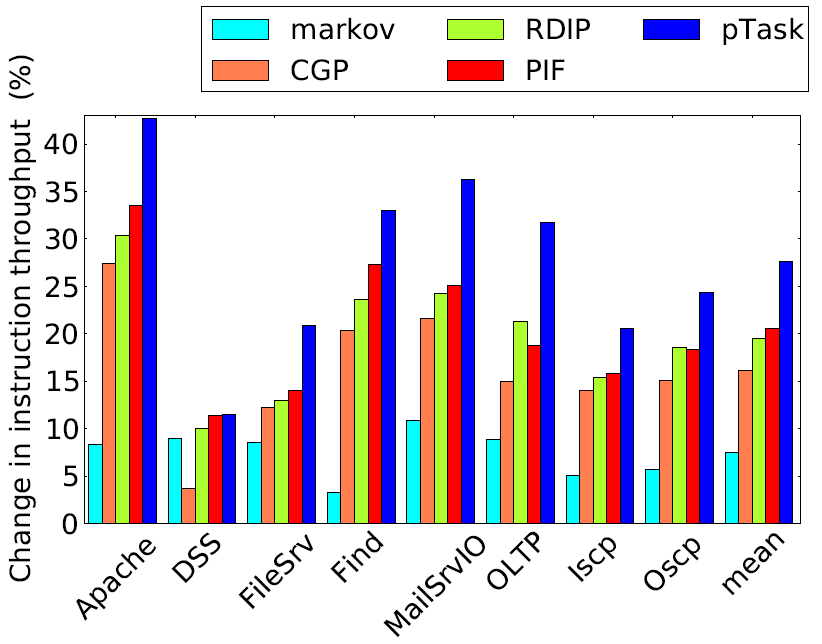 pTask outperforms 
state of the art
prefetchers
by 6-7%
38/40
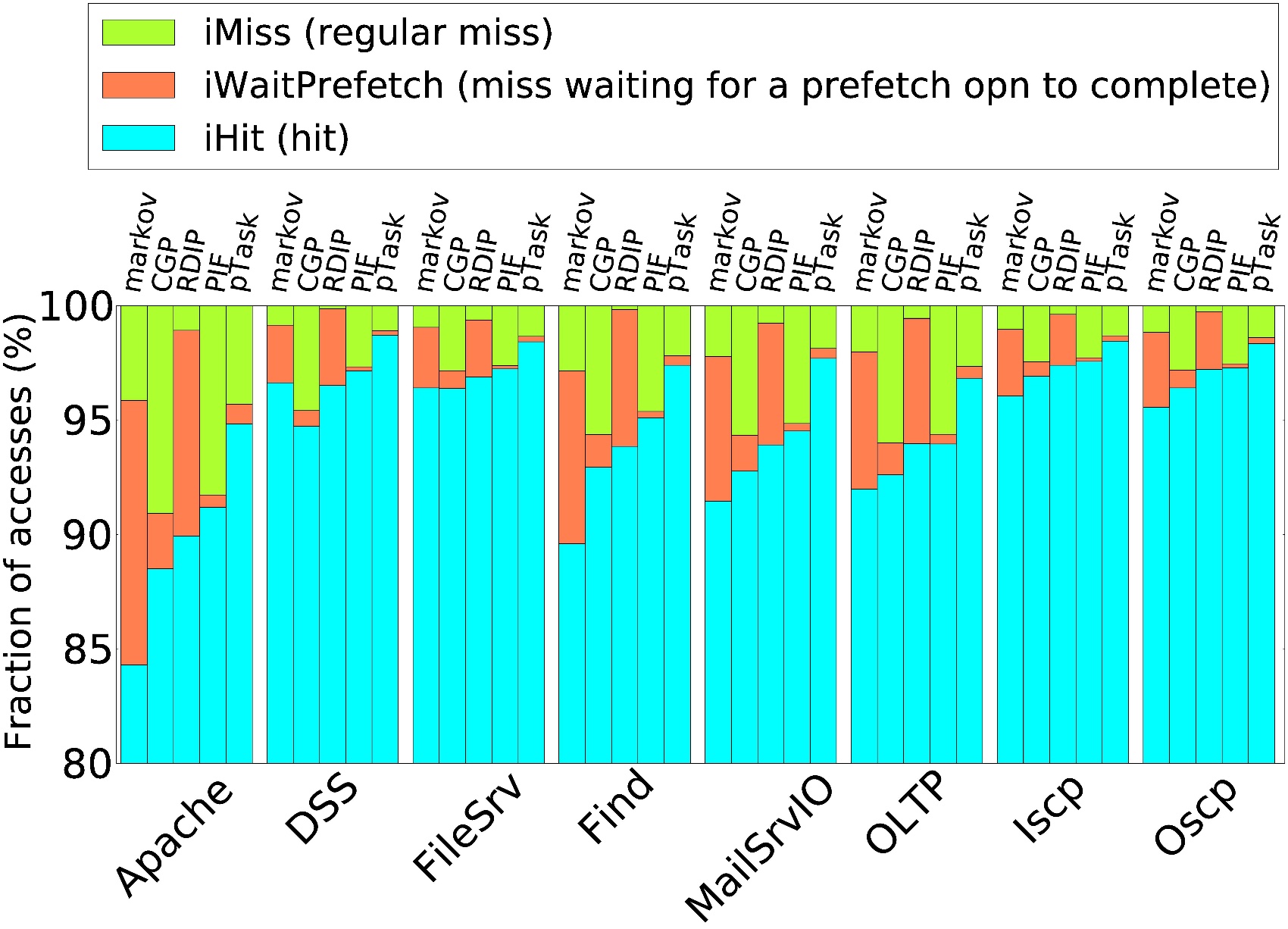 Breakup of 
i-cache accesses:
Low iWaitPrefetch
Prefetch opns complete before the line is accessed
High iHit
Able to predict the execution patterns better
Conclusion
Proposed pTask, an instruction prefetcher that is optimized for OS intensive workloads
Basic insights:
Prefetch only when transitioning from one task to another
Turn off prefetching for steady phase of execution when i-cache hit rates are high
Demonstrated an average increase in instruction throughput of 7% over highly optimized instruction prefetching proposals for a suite of 8 OS intensive applications
39
Questions
40